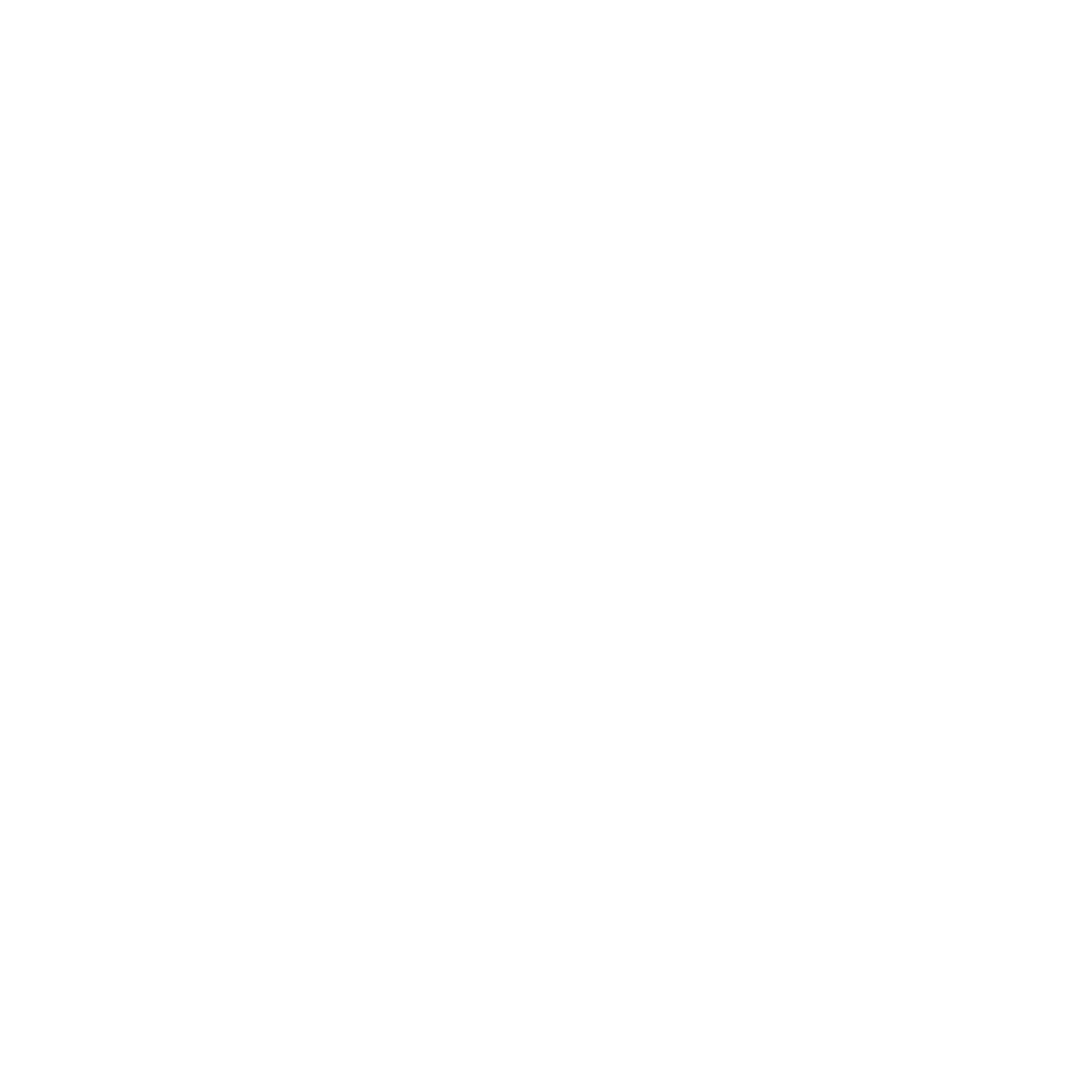 Colombia: Marco Fiscal de Mediano Plazo será clave
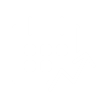 Economía y mercados al día
De qué se está hablando hoy:
Estados Unidos: El PMI manufacturero de mayo fue de 52,3 puntos, por encima de las expectativas del mercado de 49,9 (ant. 50,2). Por su parte, el PMI de servicios fue de 52,3 puntos, por encima del consenso del mercado de 51,0 (ant. 50,8). 
Presidente Trump amenaza con un arancel del 50% a la Unión Europea y del 25% a los productos de la compañía Apple, si los iPhones siguen siendo fabricados fuera del país. 
Colombia:  La senadora Angélica Lozano, presidenta de la Comisión IV del Senado, confirmó que la radicación de la reforma laboral se realizará el lunes 26 de mayo, mientras que el martes se llevará a cabo el debate y la votación de la propuesta.
Viernes, 23 de mayo de 2025
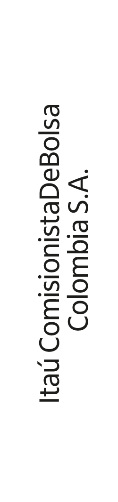 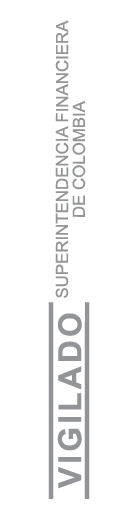 Tema del día:
Colombia: Marco Fiscal de Mediano Plazo será clave.  En una entrevista con un medio local, Ávila afirmó que el supuesto de un crecimiento del 22,7% anual en el recaudo tributario en términos nominales en 2025, como se estableció en el Plan Financiero en febrero, ya no es factible. En cambio, los datos del nuevo Ministerio de Hacienda sugieren una recuperación del 14% anual, lo que implica 279 billones de pesos en ingresos netos (15,6% del PIB) para 2025 en su conjunto, 20 billones menos de lo esperado (1,1% del PIB). Por otro lado, el Ministro Ávila señalo que se espera que el gasto primario crezca a un ritmo de 9% anual nominal hasta $350 billones (19% del PIB). En nuestra opinión, a pesar del aumento real de 2% en los ingresos en el 1T25 (7,3% en términos nominales comparado con la nueva meta de 14%, y -4,5% en términos nominales en 2024), las cuentas fiscales permanecen bajo presión debido a la dinámica del gasto y la reserva presupuestal a partir de 2024. Esperamos un déficit fiscal nominal del 7% del PIB en 2025 (6,8% en 2024).
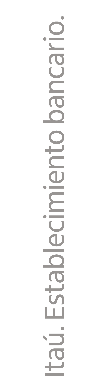 CO– Gasto se mantiene en niveles elevados
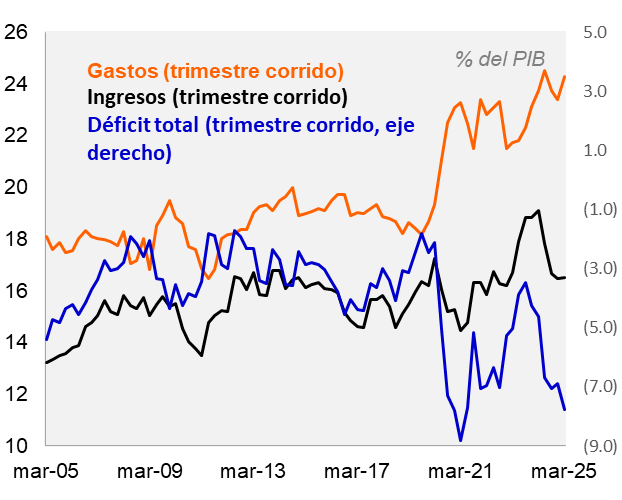 Datos claves de la jornada:
Fuente: Ministerio de Hacienda, Itaú
Estados Unidos: En horas de la tarde se llevará a cabo una declaración de la gobernadora Cook, miembro FED. A la espera de posibles pistas sobre el futuro de la política monetaria.
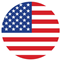 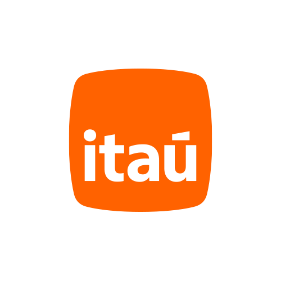 Nuestro equipo
viernes, 23 de mayo de 2025
Análisis económico y Estrategia de mercado
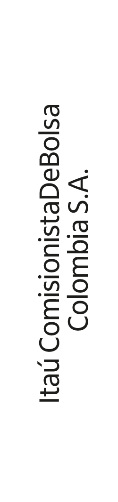 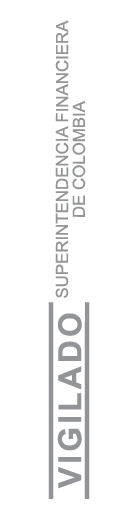 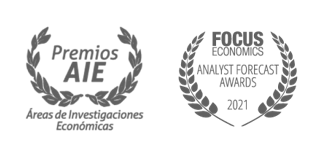 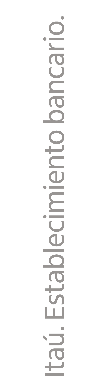 Análisis económico
Carolina Monzón Urrego
carolina.monzon@itau.co
 
Juan David Robayo Vargas
juan.robayo@itau.co

Angela Gonzalez
Angela.gonzalez@itau.co
 
Mariantonia Rizo León
mariantonia.rizo@itau.co

Contacto Tesorería
macroeconomía@itau.co 
T. (571) 6448362
Vicepresidencia 
Treasury & Global Markets

Camila Vasquez
camila.vasquez@itau.co

 
Gerencial General 
Itaú Comisionista de Bolsa

Felix Buendia
Felix.buendia@itau.co
Estrategia de mercados
 
Valeria Álvarez
Valeria.alvarez@itau.co
 
Sharon Tellez
sharon.vargas@itau.co

Contacto Itaú Comisionista
estrategiaitaucomisionista@itau.co
T. (571) 3394540
Conoce más en nuestro portal:
www.banco.itau.co/web/personas/análisis-economico - y -estrategia
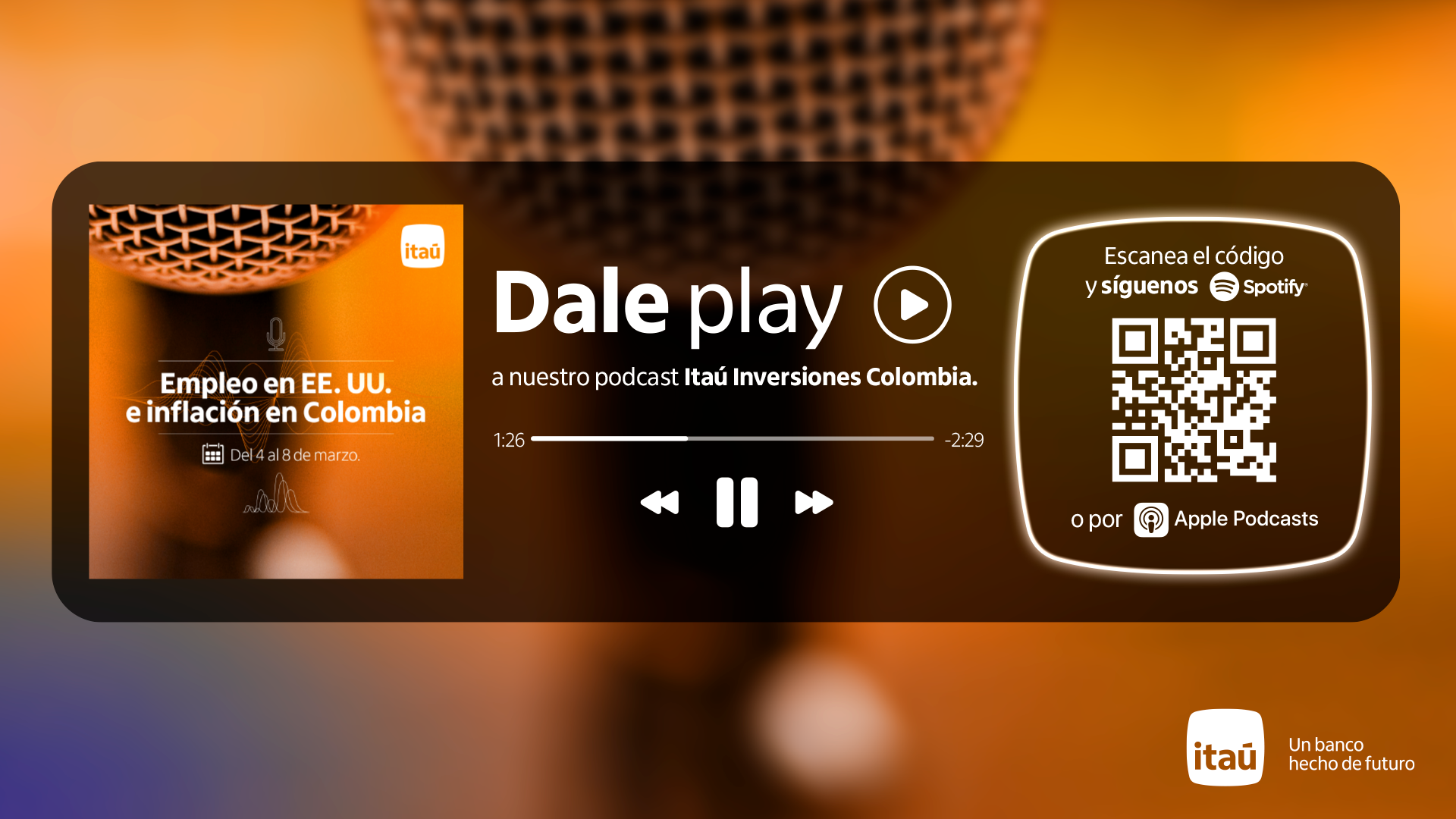 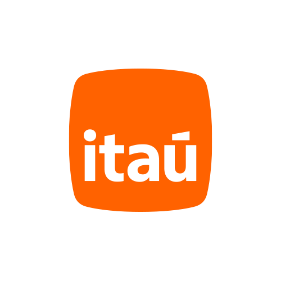 Información relevante
La información contenida en este informe fue producida por Itaú Colombia S.A, a partir de las condiciones actuales del mercado y las recientes coyunturas económicas, basada en información y datos obtenidos de fuentes públicas, que se consideran fidedignas, pero cuya veracidad no se garantiza. Esta información no constituye y, en ningún caso, debe interpretarse como una oferta de negocio jurídico o solicitud para comprar o vender algún instrumento financiero, o para participar en una estrategia de negocio en particular en cualquier jurisdicción. Toda la información y estimaciones que aquí se presentan derivan de nuestros estudios internos y pueden ser modificadas en cualquier momento sin previo aviso. Itaú Colombia S.A. no asume ningún tipo de responsabilidad legal por las decisiones de inversión basadas en la información contenida y divulgada en este documento. Asimismo, el presente documento de análisis no puede entenderse como asesoría en los temas que trata por parte de quien lo recibe. Este informe fue preparado y publicado por el equipo de Itaú Análisis Económico de Itaú Colombia S.A. Este material es para uso exclusivo de sus receptores y su contenido no puede ser reproducido, publicado o redistribuido en ninguna forma, en todo o en parte, sin la autorización previa de Itaú Colombia S.A.El contenido de la presente comunicación o mensaje no constituye una recomendación profesional para realizar inversiones en los términos del artículo 2.40.1.1.2 del Decreto 2555 de 2010 o las normas que lo modifiquen, sustituyan o complementen.
Condiciones de uso
Las empresas Itaú, entre ellas Itaú CorpBanca Colombia S.A. y sus filiales Itaú Securities Services Colombia S.A., Itaú Asset Management Colombia S.A., Itaú Comisionista de Bolsa Colombia S.A. y/o Itaú Casa de Valores S.A. no se responsabilizan por la información contenida en la presente Publicación, su divulgación únicamente tiene efectos informativos y por tanto es importante resaltar que: a) Esta Publicación no constituye ni puede ser interpretada como una recomendación o asesoría para tomar alguna decisión o acción de parte de los clientes o como una oferta por parte de las empresas de Itaú y sólo representa una interpretación realizada por quienes la escriben, el contenido y alcance de la interpretación puede variar sin previo aviso según el comportamiento de los mercados b) El contenido de la Publicación ha sido obtenido de fuentes de información públicas y consideradas creíbles, las empresas de Itaú no garantizan la exactitud de la misma, ni se comprometen a actualizarla. La operativa de mercados financieros puede conllevar riesgos considerables y requiere una vigilancia constante de las posiciones que se adquieren y del entorno del mercado. c) Las empresas de Itaú no asumen responsabilidad alguna por pérdidas derivadas por la acción u omisión del uso de la información, operaciones, prácticas o procedimientos descritos en la Publicación. d) La distribución de ésta Publicación se encuentra prohibida sin el permiso explícito de las empresas de Itaú.
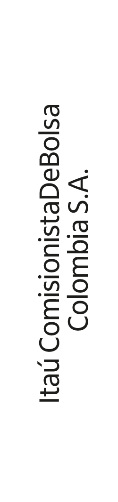 Condiciones de uso
Este reporte ha sido preparado por el área de Estrategia de Itaú Comisionista de Bolsa S.A. 
Las empresas del Grupo Empresarial Itaú, entre ellas Itaú CorpBanca Colombia S.A. y sus filiales Itaú Securities Services Colombia S.A., Itaú Asset Management Colombia S.A., Itaú Comisionista de Bolsa Colombia S.A. e Itaú Casa de Valores S.A., no se responsabilizan por la calidad de la información contenida en la presente publicación. La divulgación de este documento únicamente tiene efectos informativos, y por tanto es importante resaltar: (a) El contenido de la presente publicación no constituye una recomendación profesional para realizar inversiones en los términos del artículo 2.40.1.1.2 del Decreto 2555 de 2010 o las normas que lo modifiquen, sustituyan o complementen; (b)  Este reporte ha sido preparado por funcionarios designados del área de Estrategia de Itau Comisionista de Bolsa S.A., y no compromete el criterio de Itaú BBA y de ninguna otra de las compañía del Grupo Empresarial Itaú; (c) Esta publicación no constituye una oferta mercantil y no obliga a ninguna de las empresas del Grupo Empresarial Itaú, incluida Itaú Comisionista de Bolsa S.A.; (d)  El contenido de esta publicación ha sido obtenido de fuentes de información públicas, consideradas creíbles, pero fuera del control de las empresas Grupo Empresarial Itaú. Por lo tanto, no se garantizan la exactitud o idoneidad de la información contenida en la publicación, y tampoco se garantiza la calidad de las interpretaciones realizadas por los funcionarios designados para la elaboración de este documento, quienes podrían variar su criterio en cualquier momento y sin previo aviso; (e) La información contenida en esta publicación está sujeta a variaciones según el comportamiento de los mercados, de forma que se sugiere su verificación, ya que las empresas del Grupo Empresarial Itaú no se comprometen a actualizarla; (f) La operativa de los mercados financieros puede conllevar riesgos considerables y requiere una vigilancia constante de las posiciones que se adquieren y del entorno del mercado. Como tal, las empresas del Grupo Empresarial Itaú no asumen ningún tipo de responsabilidad por las posibles pérdidas derivadas de acciones u omisiones que tome cualquier persona con base en el uso de la presente publicación, así como por operaciones, prácticas o procedimientos descritos en el documento; (g) La distribución de ésta publicación se encuentra prohibida sin la autorización y previa y escrita de Itaú Comisionista de Bolsa S.A. Rating
Las sugerencias generales que se presentan en este reporte frente a activos o emisores particulares se rigen bajo el siguiente criterio: 
·        Comprar: Cuándo se espera que la acción tenga un desempeño mejor que el promedio de mercado 
·        Mantener: Cuando se estima que el desempeño de la acción esté en línea con el desempeño de mercado 
·        Vender: Cuándo se espera que la acción tenga un desempeño por debajo del promedio de mercado. 
Es importante mencionar que el rating representa la evaluación del desempeño de la acción en el mediano plazo (1 año) por parte del analista designado. Sin embargo, este rating puede ser revisado en cualquier momento del tiempo, basándose en acontecimientos puntuales que puedan impactar el precio final de la acción.
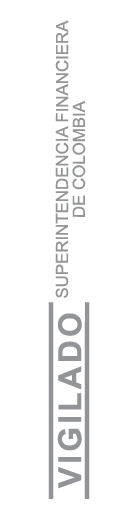 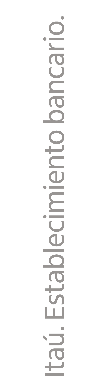 Condiciones de uso
Este reporte ha sido preparado por el área de Estrategia de Itau Comisionista de Bolsa S.A. 
Las empresas del Grupo Empresarial Itaú, entre ellas Itaú CorpBanca Colombia S.A. y sus filiales Itaú Securities Services Colombia S.A., Itaú Asset Management Colombia S.A., Itaú Comisionista de Bolsa Colombia S.A. e Itaú Casa de Valores S.A., no se responsabilizan por la calidad de la información contenida en la presente publicación. La divulgación de este documento únicamente tiene efectos informativos, y por tanto es importante resaltar: (a) El contenido de la presente publicación no constituye una recomendación profesional para realizar inversiones en los términos del artículo 2.40.1.1.2 del Decreto 2555 de 2010 o las normas que lo modifiquen, sustituyan o complementen; (b) Esta publicación no constituye una oferta mercantil y no obliga a ninguna de las empresas del Grupo Empresarial Itaú; (c)  El contenido de esta publicación ha sido obtenido de fuentes de información públicas, consideradas creíbles, pero fuera del control de las empresas Grupo Empresarial Itaú. Por lo tanto, no se garantizan la exactitud o idoneidad de la información contenida en la publicación, y tampoco se garantiza la calidad de las interpretaciones realizadas por los funcionarios designados para la elaboración de este documento, quienes podrían variar su criterio en cualquier momento y sin previo aviso; (d) La información contenida en esta publicación está sujeta a variaciones según el comportamiento de los mercados, de forma que se sugiere su verificación, ya que las empresas del Grupo Empresarial Itaú no se comprometen a actualizarla; (e) La operativa de los mercados financieros puede conllevar riesgos considerables y requiere una vigilancia constante de las posiciones que se adquieren y del entorno del mercado. Como tal, las empresas del Grupo Empresarial Itaú no asumen ningún tipo de responsabilidad por las posibles pérdidas derivadas de acciones u omisiones que tome cualquier persona con base en el uso de la presente publicación, así como por operaciones, prácticas o procedimientos descritos en el documento; (g) La distribución de ésta publicación se encuentra prohibida sin la autorización y previa y escrita de Itaú Comisionista de Bolsa S.A. Es posible que esta publicación incluya información y/o sugerencias frente a activos o emisores que también son abordados en informes de Itau BBA. En este caso, se aclara que la información contenida en el presente documento corresponde a estrategias tácticas de corto plazo, que no constituyen un cambio de la perspectiva estructural que presenta Itaú BBA en sus informes. El presente documento debe entenderse de forma armónica con los demás documentos que publica Itaú BBA, y las demás compañías del Grupo Empresarial Itaú.